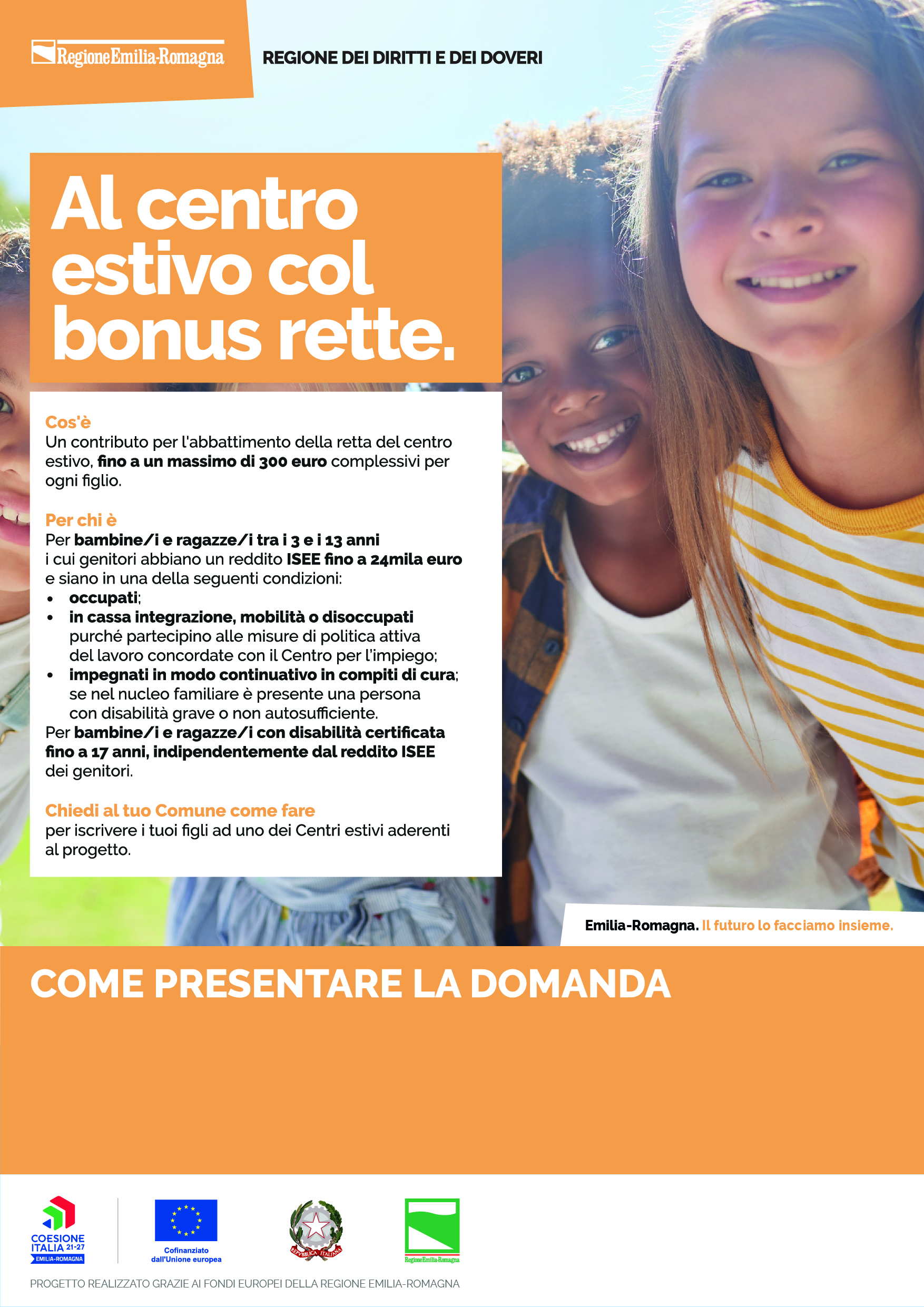 Si ricorda che le famiglie in possesso dei requisiti previsti dall’avviso pubblicato il 10/06/2024 possono presentare la domanda di contributo per l’abbattimento della retta per la frequenza dei centri estivi entro : 
VENERDI’ 12 LUGLIO 2024 ORE 12:00
-presso l’Ufficio Servizi Sociali al lunedì, mercoledì  e venerdì dalle 09:30 alle  11:30 e al martedì e giovedì dalle 08:30 alle 17:30 previo appuntamento al numero: 0523 832717/0523832718
-via mail all’indirizzo: assistenzasociale@comune.cortemaggiore.pc.it
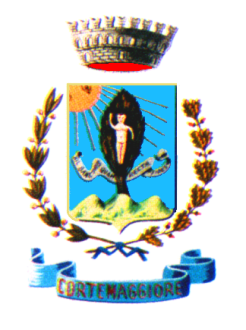